AHRQ Safety Program for Improving Antibiotic Use Making Effective Changes in Antibiotic Decision Making
Acute Care
AHRQ Pub. No. 17(20)-0028-EF
November 2019
Objectives
Identify relevant factors that could improve antibiotic use 
Identify interventions to reduce future harm associated with unnecessary antibiotic use
Apply interventions to effectively address concerns related to antibiotic decision making
2
Let’s Begin With a Case
65-year-old man presenting with right upper quadrant pain
Ascending cholangitis associated with biliary duct obstruction from a gallstone
Temperature of 101° F, pulse of 100, and blood pressure of 121/75

Admitted to the hospital and initiated on vancomycin and piperacillin/tazobactam
On day 2, he undergoes ERCP and the stone is removed
Blood cultures from admission grow lactose-fermenting Gram-negative rods
Continues vancomycin and piperacillin/tazobactam after the Gram-stain results
3
Case, Continued
On day three, a vancomycin trough returns at 35 mcg/mL and his creatinine has increased from 1.0 mg/dL to 2.5 mg/dL
The antibiotic stewardship team suggests stopping vancomycin since his blood cultures have grown E. coli
The stewardship team also recommends changing piperacillin/tazobactam to ceftriaxone 
The team waits until the following day to check with the consulting gastroenterologist to obtain his approval to make these changes
4
Case, Continued
The following day vancomycin is stopped
The creatinine is now 2.7 mg/dL 
The patient is started on ceftriaxone but the provider forgets to discontinue the piperacillin/tazobactam order
The patient has a renal ultrasound to evaluate his acute renal failure and undergoes several needle sticks to obtain vancomycin troughs
On day 5, his creatinine is improving and discharge planning is initiated
5
Case, Continued
14. The bedside nurse asks a questions about discharge medications, which makes the team realize that the piperacillin/tazobactam was never discontinued

15. A PICC was placed for the patient to receive intravenous (IV) ceftriaxone for five more days
6
The Four Moments of Antibiotic Decision Making
Does my patient have an infection that requires antibiotics? 
Have I ordered appropriate cultures before starting antibiotics? What empiric therapy should I initiate? 
A day or more has passed. Can I stop antibiotics? Can I narrow therapy or change from IV to oral therapy? 
What duration of antibiotic therapy is needed for my patient's diagnosis?
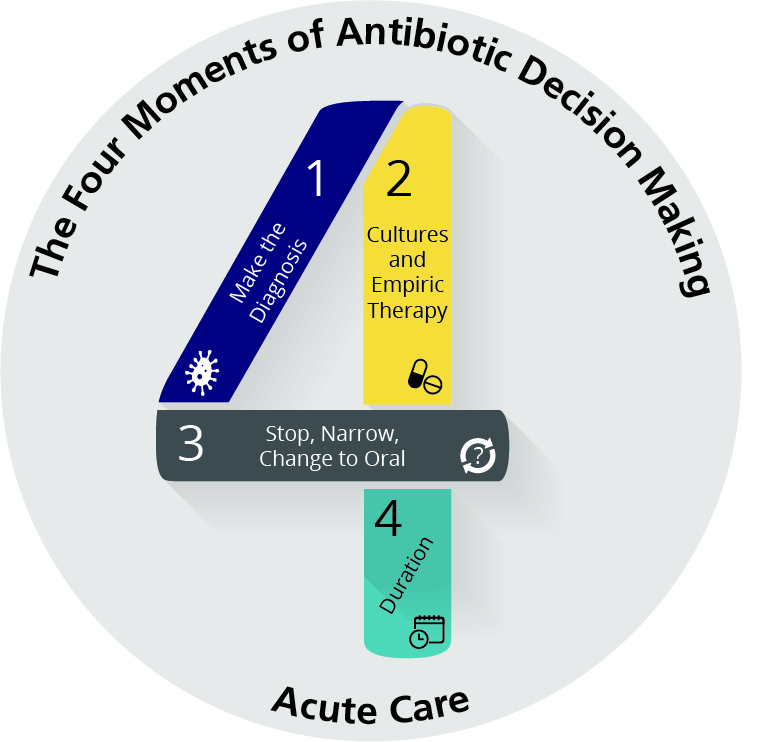 7
Moments of Antibiotic Decision Making
8
Moments of Antibiotic Decision Making
9
Learning From Antibiotic-Associated Adverse Events
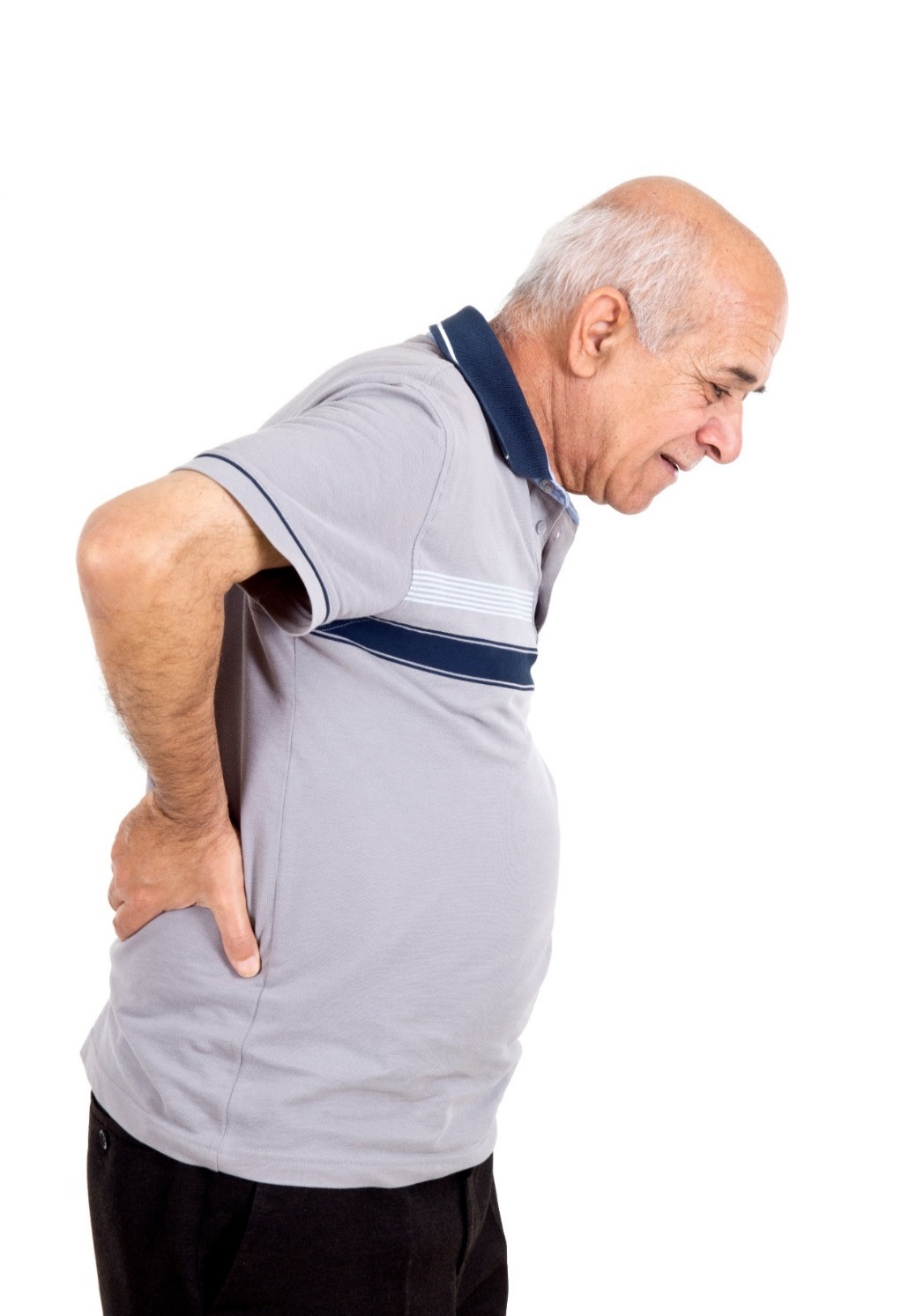 Adverse event: Patient develops acute kidney injury 
Learning from antibiotic-associated adverse events:
What happened? 
Why did it happen? 
How will you reduce the risk of the adverse event from happening again? 
How will you know the risk is reduced?
Antibiotic-related adverse events are events that either caused harm or had the potential to cause harm.
10
Learning from Antibiotic-Associated Adverse Events
Negative contributing factors – Factors that increased the risk of harm for the patient (want to change these)

Positive contributing factors – Factors that limited the impact of harm for the patient (want to keep these)
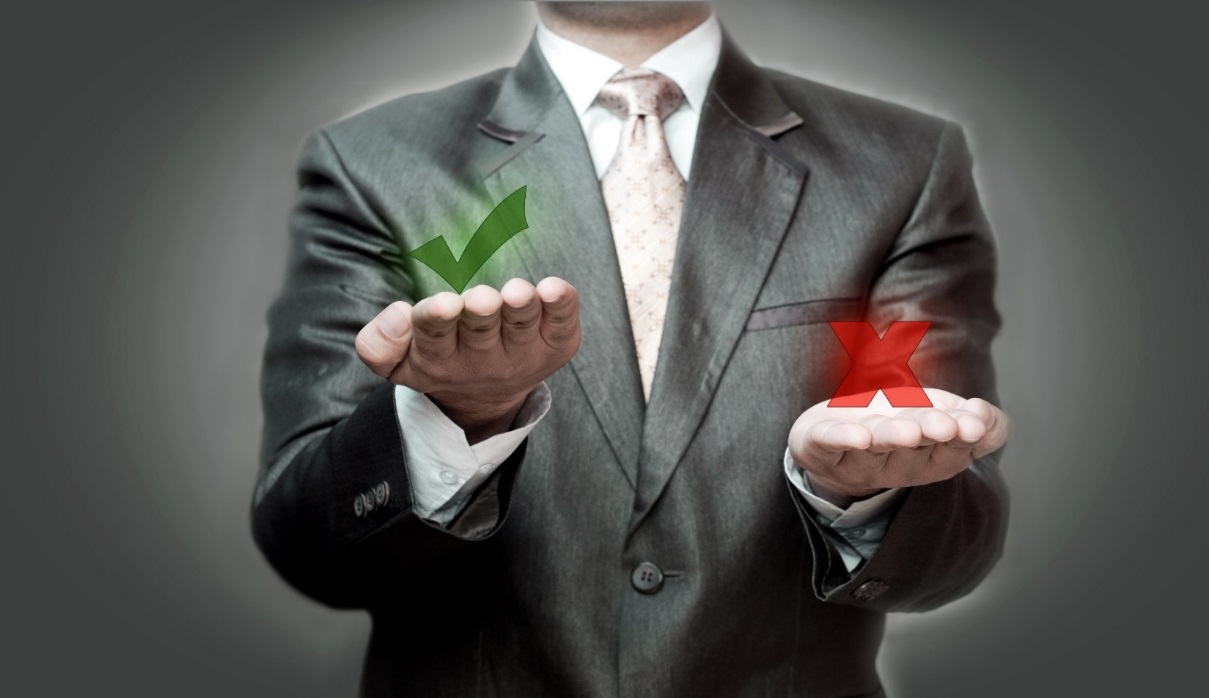 11
Factors Associated With Adverse Events
Five categories of factors that contribute to adverse events
Patient factors are related to the clinical or emotional condition of the patient/family
Negative: Unclear clinical diagnosis; family strongly prefers a certain antibiotic regimen
Positive: Clear clinical syndrome; patient informed about stewardship issues
Technical factors are related to stewardship resources including information technology resources
Negative: No guidelines; knowledge gaps in education; too many dose options in EHR; difficult to order the desired cultures; no order sets; day of antibiotic therapy not documented in progress notes
Positive: Guidelines exist; mechanism to work with IT to develop reports, order sets, etc.
12
Factors Associated With Adverse Events
Types of factors
Health care worker factors are related to individual members of the patient care team
Negative: provider has too many responsibilities; provider doesn’t know who to contact for additional antibiotic decision-making guidance, etc.
Positive: interest in stewardship; dedicated time to perform interventions
Team factors are related to communication and teamwork
Negative: no mechanism for daily review of antibiotics; poor written or verbal communication during handoffs; treatment plan not discussed as a group
Positive: daily briefing about antibiotic regimen with team
Institutional factors are related to institution culture and resources
Negative: stewardship is not prioritized; lack of resources for stewardship; 
Positive: institution endorses stewardship; acknowledgement of good stewardship
13
Negative and Positive Contributing Factors
14
Reducing the Risk of Negative Contributing Factors
15
Reducing the Risk of Negative Contributing Factors
16
Reducing the Future Risk of Negative Contributing Factors
17
Reducing the Risk of Negative Contributing Factors
18
Responding to an Antibiotic-Associated Adverse Event
Form a multidisciplinary team to develop potential solutions
Seek input from a senior executive, as needed
When potential solutions are identified, make it clear who is charged with implementing them 
Develop “deadlines” for when people are responsible for reporting back to the group
Determine if something can be measured to demonstrate that incidence of the adverse event has been reduced
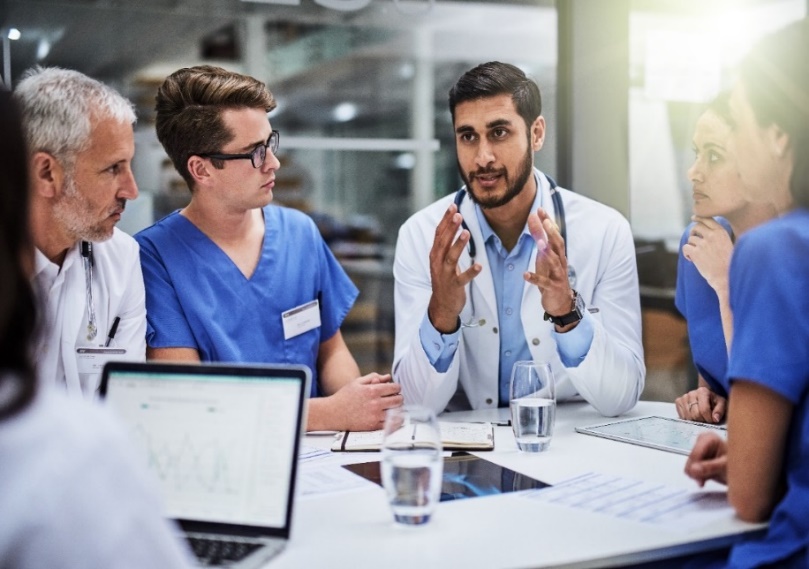 19
Make Sure Risks Are Being Reduced
Follow up  
Do staff know about the adverse event and proposed changes to reduce the likelihood of the adverse event happening again?  
Do staff believe risks were reduced?
Can something be measured to evaluate compliance with the new practices?
Do staff have ongoing concerns?
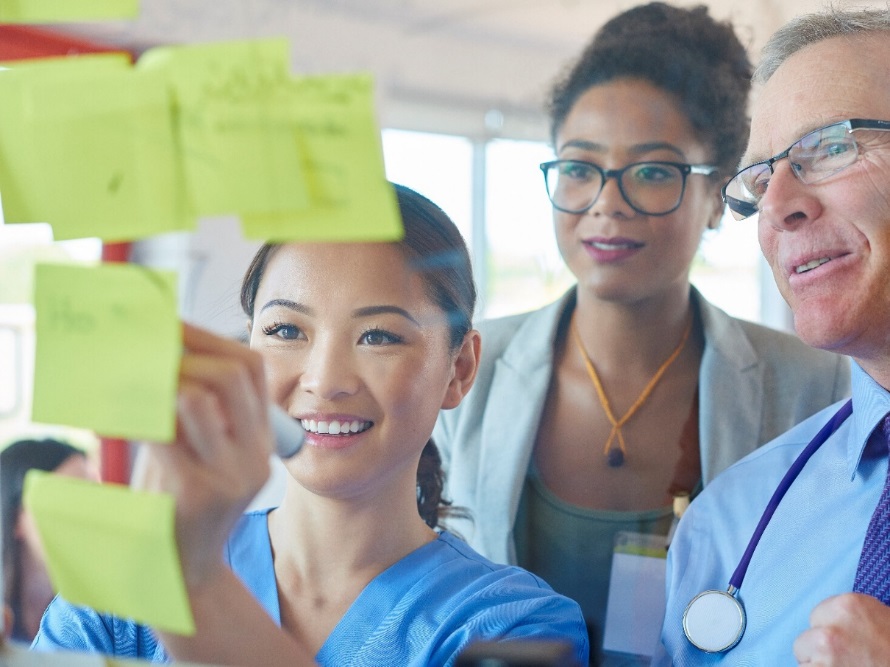 20
Summary
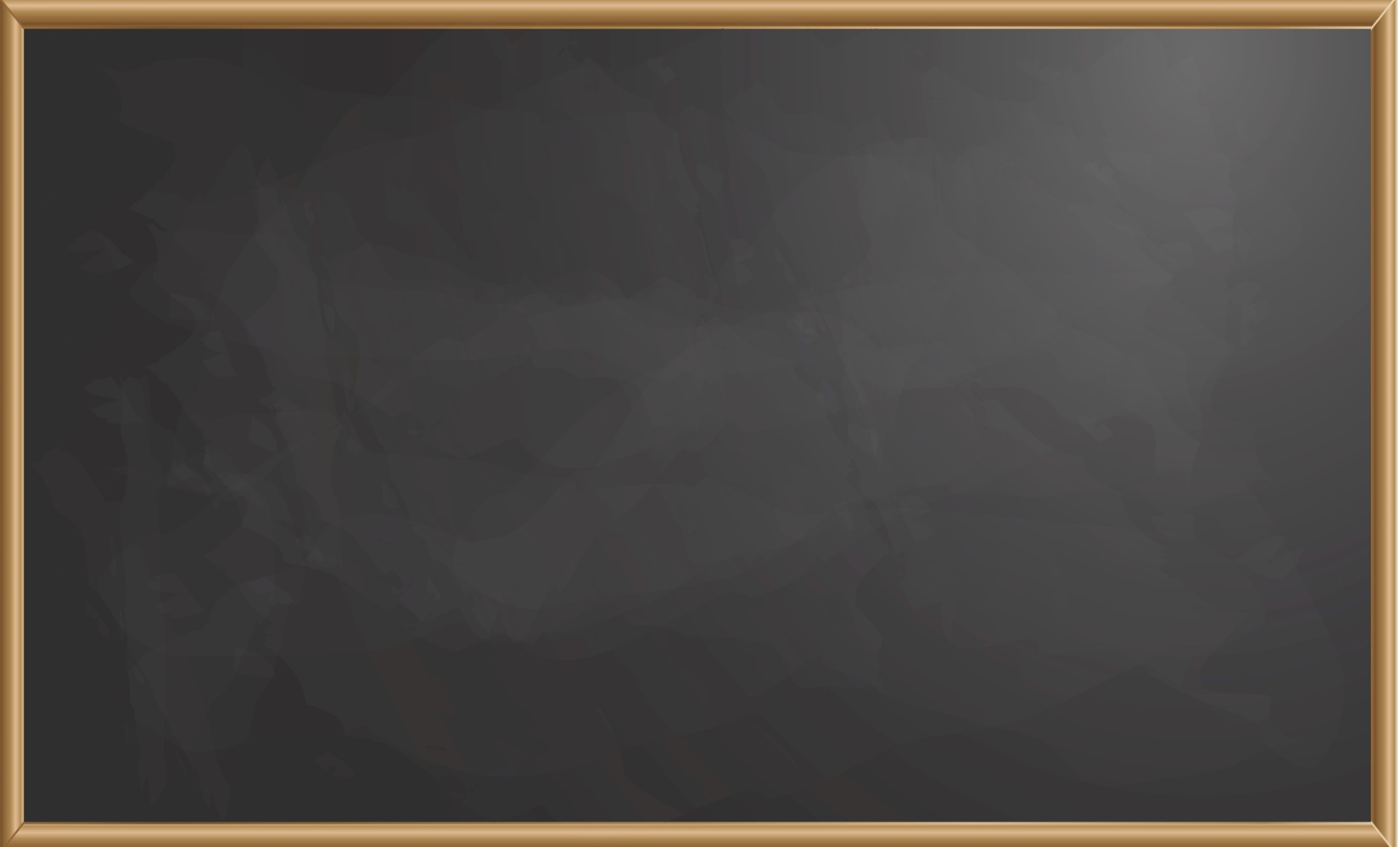 Adverse events related to antibiotics should be evaluated to determine areas for improvement.
When performing these evaluations, identify negative and positive contributing factors as well as the category of factor.
Work with all relevant team members to determine solutions to prevent future harm.  
Follow up to ensure that solutions are implemented and harm is reduced.
21
Disclaimer
The findings and recommendations in this presentation are those of the authors, who are responsible for its content, and do not necessarily represent the views of AHRQ. No statement in this presentation should be construed as an official position of AHRQ or of the U.S. Department of Health and Human Services.
Any practice described in this presentation must be applied by health care practitioners in accordance with professional judgment and standards of care in regard to the unique circumstances that may apply in each situation they encounter. These practices are offered as helpful options for consideration by health care practitioners, not as guidelines.
22